T2Biosystems – T2MR Based Pathogen Identification
The Only FDA-Cleared Direct-From-Blood Sepsis Tests
Se9.4%2
Fully-automated T2Dx® Instrument and Sepsis Tests 
Rapid: results in 3 to 5 hours 
Simple: no sample preparation
Ultra Sensitive: 1 CFU/mL
T2MR® Technology is not inhibited by prior antimicrobial administration1
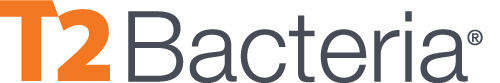 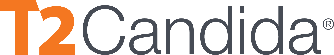 FDA Breakthrough Device CE-mark/RUO 2019
Sensitivity: 90%3
Specificity: 98%3
Sensitivity: 91%2
Specificity: 99%2
E. faecium
S. aureus
K. pneumoniae
P. aeruginosa
E. coli
mecA/C
vanA/B
CTXM-14/15
KPC
OXA-48 Group
NDM, VIM, IMP
AmpC (CMY/DHA)
C. albicans
C. tropicalis
C. parapsilosis
C. krusei 
C. glabrata
FDA-Cleared
CE-marked
2-11 CFU/mL LoD
U.S. Clinical Trial
(patient enrollment complete)
CE-marked
3-11 CFU/mL LoD
FDA-Cleared
CE-marked
1-3 CFU/mL LoD
T2Candida and T2Bacteria Instructions for Use, refer to Performance Characteristics: Interfering Substances​
Mylonakis, E., Clancy, C.J., Ostrosky-Zeichner, L., et al. (2015). Clinical Infectious Diseases 
Nguyen H, et al. Performance of the T2Bacteria Panel for Diagnosing Bloodstream Infections: A Diagnostic Accuracy Study.  Ann Intern Med. 2019.
Real-world Clinical Evidence of the T2Candida Panel
Antimicrobial and Resource Utilization with T2 Magnetic Resonance for Rapid Diagnosis of Bloodstream Infections: Systematic Review with Meta-analysis of Controlled Studies (2021)1

FASTER TIME TO DETECTION
Time to detection 81 hours faster with T2MR 
Time to species identification 77 hours faster with T2MR
FASTER Targeted Therapy
Patients testing negative on T2MR de-escalated from empirical therapy 7 hours faster
Patients testing positive on T2MR received targeted antimicrobial therapy 42 hours faster
Reduced Length of Stay
Length of ICU stay 5 days shorter with T2MR
Length of hospital stay 4.8 days shorter with T2MR
Disease Severity / Pathogen Clearance 
The Efficacy of T2 Magnetic Resonance Assay in Monitoring Candidemia after the Initiation of Antifungal Therapy: The Serial Therapeutic and Antifungal Monitoring Protocol (STAMP) trial2
T2Candida MR as a predictor of outcome in patients with suspected invasive candidiasis starting empirical antifungal treatment: a prospective pilot study3
Persistence of detectable pathogens by culture independent systems (T2 Magnetic Resonance) in patients with bloodstream infection: prognostic role and possible clinical implications4
Desirability of Outcome Ranking Analysis5
SAMPLE Event Types 
Adverse Events 
Treatment Failure
Infectious Complications
Giannella M et al. Expert Rev Med Devices. 2021;18(5):473-482. doi:10.1080/17434440.2021.1919508.
Mylonakis E, at al. J. Clin. Microbiol. doi:10.1128/JCM.01756-17
Munoz P, et al. J Antimicrob Chemother 2018; 73 Suppl 4: iv6–iv12 doi:10.1093/jac/dky047
Peri AM et al. Clin Infect Dis. Published online October 27, 2023. doi:10.1093/cid/ciad663
Evans SR et al. Clin Infect Dis. 2015;61(5):800-806. doi:10.1093/cid/civ495